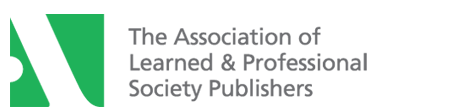 Cracking the Discovery Code: why discovery appeals to librarians
Graham Stone
Information Resources Manager
Some context
Webscale discovery systems
Pre-harvested content with a single search interface
On the market for approximately 5 years
Summon, Worldcat local, Primo Central, Ebsco Discovery Service
Federated search and link resolvers
Out of scope for this session
Although still important!
…and don’t forget KBART (more on that later)
UK’s 1st Summon customer2009
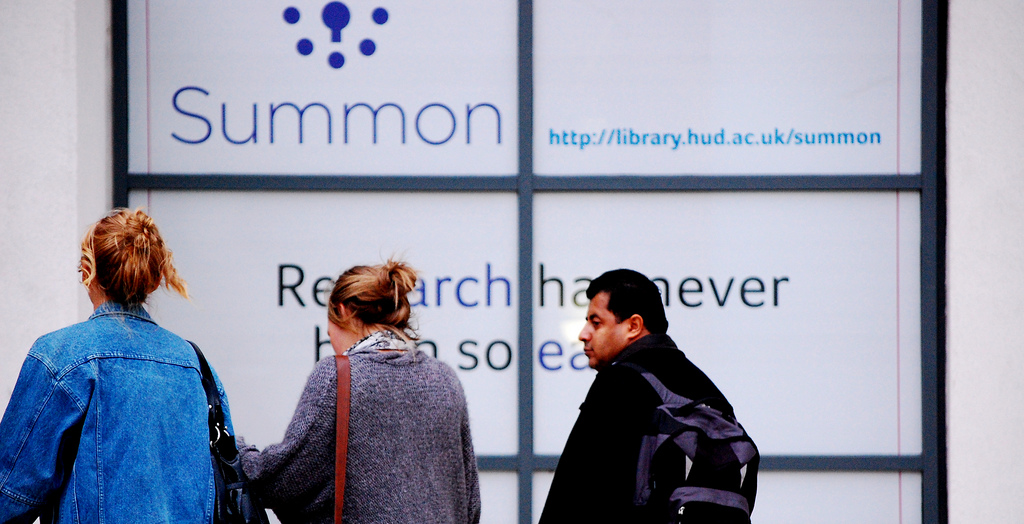 3
E-resources @ Huddersfield
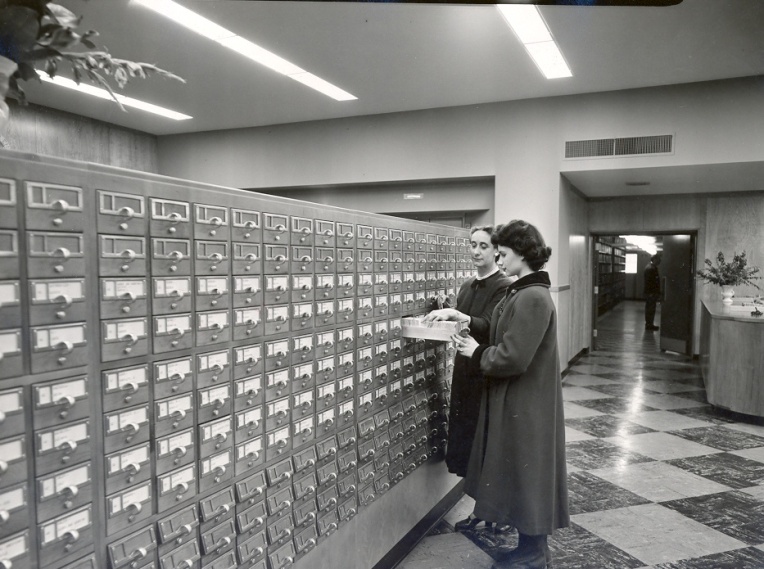 “Why is Google so easy and the library so hard?” [Tenopir, 2009]
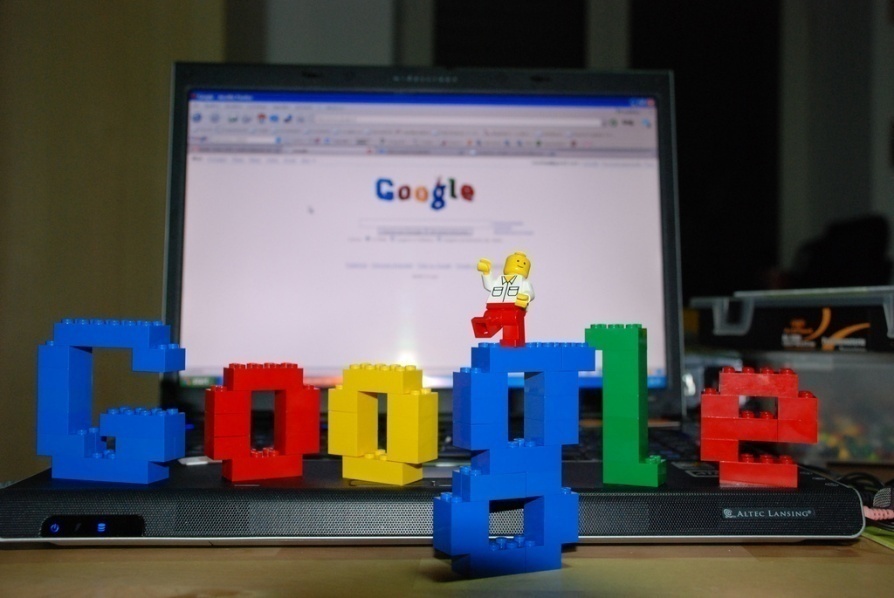 http://www.flickr.com/photos/ppl_ri_images/4019188259/
“Why do we want to teach our users to be librarians?” [Pattern, 2009]
http://www.flickr.com/photos/manfrys/2226178289/
What do we know about webscale discovery?
Web Scale Discovery Services increase accessibility of e-resources and will definitely on the whole increase full-text downloads
Undergraduates generally love discovery services
Librarians reactions towards discovery services are mixed at best
Aaron Tay, Senior Librarian at National University of Singapore
8 things we know about web scale discovery systems in 2013
http://tinyurl.com/naflluz
The usage element
Libraries are under increasing pressure to show value for money
Work on the Library Impact Data Project has shown a link between e-resource usage and attainment/retention
COUNTER downloadsBig deal 1
COUNTER downloadsBig deal 2
COUNTER downloadsBig deal 3
COUNTER downloadsSociety publisher
COUNTER downloadsPublisher not indexed in Summon
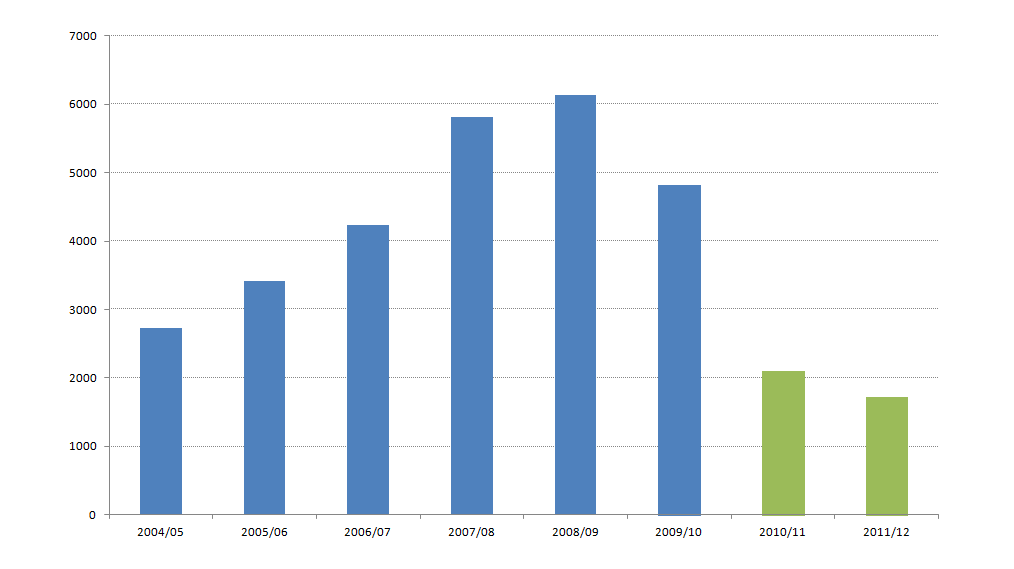 COUNTER downloadsFull text aggregator – in Summon!
COUNTER downloadsFull text aggregator – not in Summon!
COUNTER downloadsA&I database
The bigger pictureIt’s not just a Huddersfield thing
Grand Valley and Manitoba saw a dramatic increase in FT downloads for e-journals and a drop in A&I after Summon implementation
UTSA saw FT downloads increase by 23% after Summon implementation
ODU saw increases after implementation of WorldCat Local
“…lowest amount of usage in a single month for the year of 2011 was higher than the highest usage month in 2010”
The user’s viewEnhancing the student experience
https://flic.kr/p/ohRcCA
Abdul PHD student and part-time lecturer
Summon is bloody brilliant… …It gives fast, efficient and above all relevant search results
17
NicoleUndergraduate student
You’ve not got as many fiddly bits to do; you just type in what you want. It’s almost like Google Scholar,  so I like it for that.
18
Senior Lecturer University of Huddersfield
I love Summon, even an idiot like me can use it
19
The librarian’s viewCulture shock?
https://flic.kr/p/btbrEW
Dave Pattern University of Huddersfield
If your idea of a “good time” is to scare undergraduates in training sessions by showing them journal database interfaces — “it’s OK, I’m a friendly librarian and I’m here to show you just how hard it can be to find an article!” — then it’s probably high time you sought medical counselling ;-)”
Pete CocoGrand Valley State University via ILI-L List
What Summon frees me to do... ...particularly in freshman courses, is to focus more on the concepts of information literacy that this system so elegantly demonstrates. What is peer-review? Why does it matter? What is the difference between Google and the library? How does Google decide what to show you? Summon? Why isn't the stuff in Summon in Google?”
Dr Antony OsborneAcademic Librarian, University of Huddersfield
The greatest impact on the way we teach information literacy is that it feels much simpler than having to go through lots of different databases with students
Cancellation and acquisition A deal breaker?
TERMS top 14 deal breakers when licensing electronic resources

#10 Ability to use the resource and resource records with third party discovery tools
https://library3.hud.ac.uk/blogs/terms/terms/acquiring-new-content/
References
Graves, T., & Dresselhaus, A. (2012). One academic library, One year of web-scale discovery. The Serials Librarian, 62(1-4), 169-175. doi: 10.1080/0361526X.2012.652915
Kemp, J. (2012). Does web-scale discovery make a difference? Changes in collections use after implementing Summon. In M. P. Popp & D. Dallis (Eds.). Planning and implementing resource discovery tools in academic libraries (pp. 456-468). Hershey, PA: IGI Global.
O'Hara, L. (2012) Collection Usage Pre- and Post-Summon Implementation at the University of Manitoba Libraries. Evidence Based Library and Information Practice, 7(4), 25-34. http://ejournals.library.ualberta.ca/index.php/EBLIP/article/view/12166 
Thoburn, J., Coates, A., & Stone, G. (2012) Simplifying resource discovery and access in academic libraries: Implementing and evaluating Summon at Huddersfield and Northumbria Universities. In M. P. Popp & D. Dallis (Eds.). Planning and implementing resource discovery tools in academic libraries (pp. 580-597). Hershey, PA: IGI Global. http://eprints.hud.ac.uk/12138/
Way, D. (2010). The impact of web-scale discovery on the use of a library collection. Serials Review, 36(4) 214-220. doi: 10.1016/j.serrev.2010.07.002
Emery, Jill and Stone, Graham (2013) TERMS: Techniques for electronic resources management. Library Technology Reports, 49(2). pp. 5-43
Thank you!
Graham Stone
g.stone@hud.ac.uk
@Graham_Stone

#6terms
http://eprints.hud.ac.uk/21270
This work is licensed under a Creative Commons Attribution 3.0 Unported License
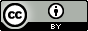